Compassion Fatigue: Facts and Feelings
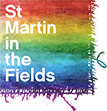 John Foster
June 2021
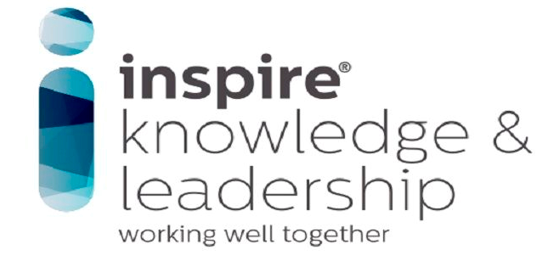 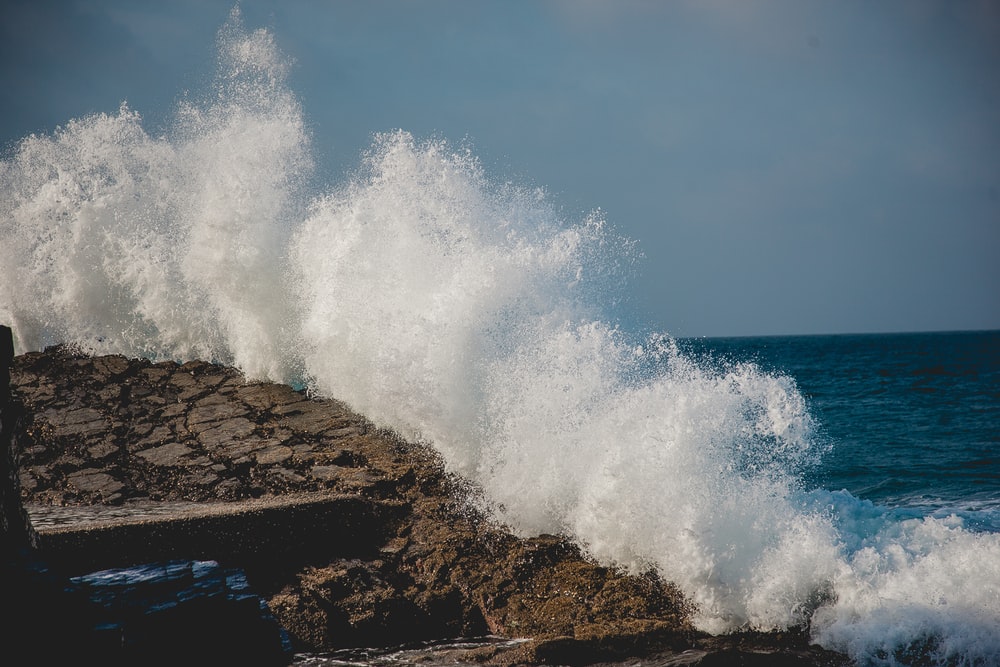 Even the strongest cliffs erode
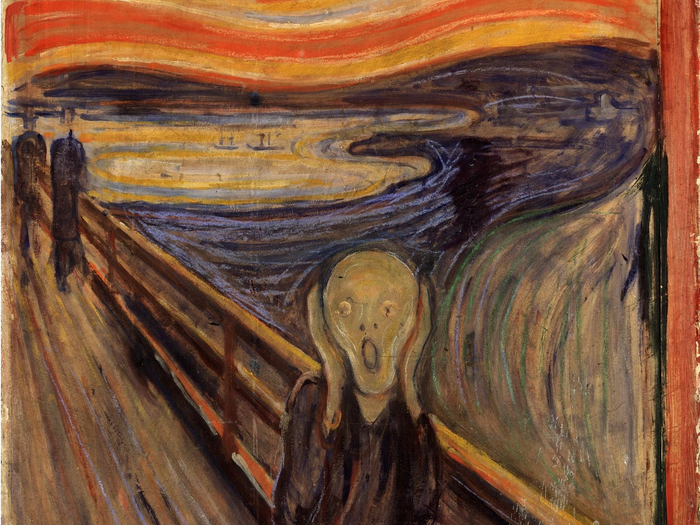 Compassion Fatigue: The Cost of Caring

Common symptoms present in an individual include:

• Blames excessively
• Bottles up emotions
• Isolates from others
• Voices excessive complaints about administrative functions
• Employs substance abuse to self-medicate
• Ignores self-care (i.e. hygiene, appearance)
• Suffers from chronic ailments such as gastrointestinal problems and recurrent colds
• Inability to enjoy once pleasurable activities
• Feels apathetic, sad
• Employs denial as a means of self-preservation
• Experiences recurring nightmares and flashbacks
Compassion Fatigue: The Cost of Caring

Organisational symptoms of compassion fatigue include:

• High absenteeism
• Constant changes in co-workers relationships
• Inability for teams to work well together
• Desire among staff members to break company rules
• Outbreak of aggressive behaviours among staff
• Inability of staff to complete assignments and tasks
• Inability of staff to respect and meet deadlines
• Lack of flexibility among staff members
• Strong reluctance to change
• Inability of staff to trust that improvement is possible
• Lack of vision for the future
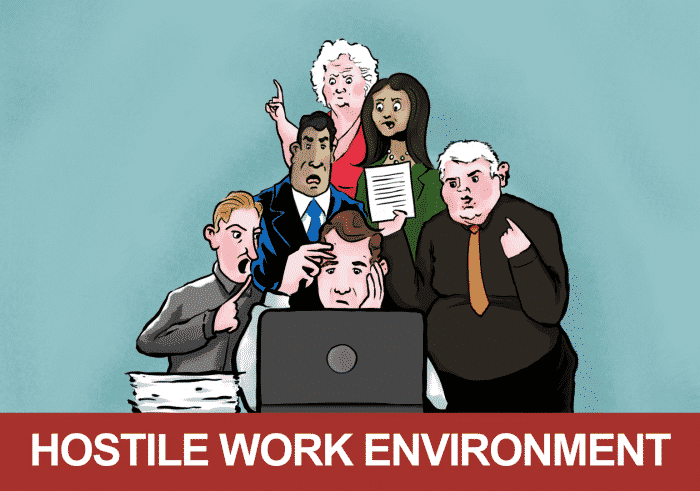 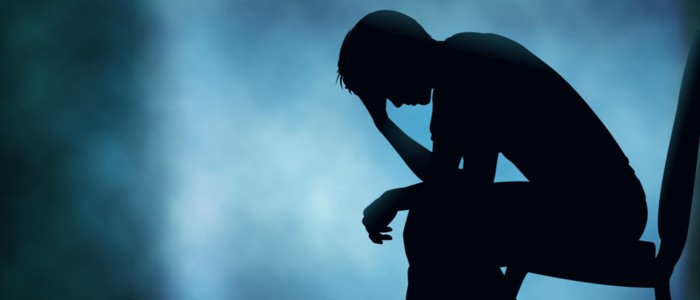 Addressing Emotional Distress: Defining Burnout and Compassion Fatigue
Burnout is a ‘syndrome of emotional exhaustion, depersonalisation and reduced personal accomplishment that can occur among individuals who do “people-work”’.
Professor Christina Maslach
US psychologist
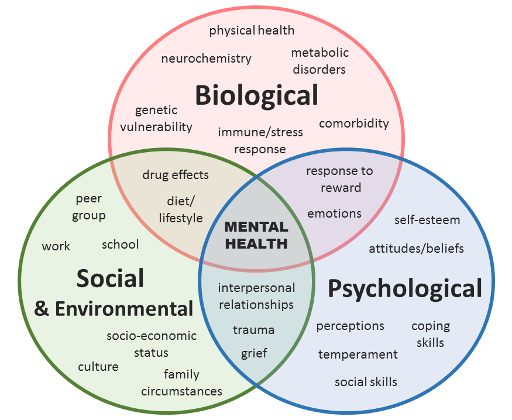 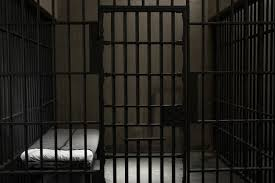 Compassion Fatigue and Burnout: Symptoms

 Impaired work-life balance.
 Lacking ability to detach from work both mentally and physically.
 Feeling overwhelmed in your workplace.
 Struggling to say NO – people pleasing driven by empathy.
 Urge to fix other peoples problems at the detriment of your well-being
 Change in your caring approach to others
 Trouble sleeping
 Exhausted, low energy levels
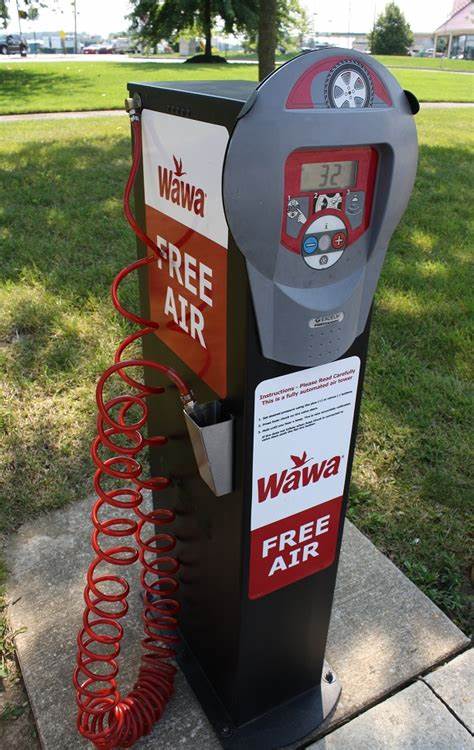 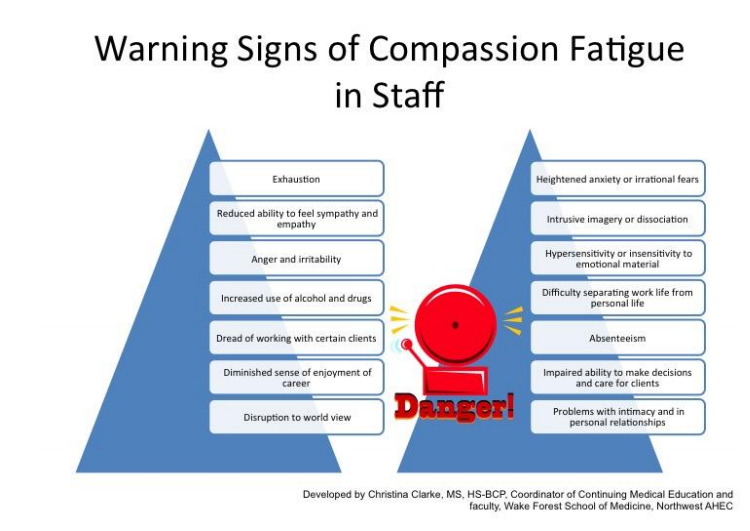 What do we mean by “Worry?”

Worrying means thinking negatively and repeatedly about problems or unpleasant things that might happen

Getting lost in a stream of hypothetical “what ifs” and this can make us feel worse

Worrying is different from problem-solving

Problem-solving: finding a constructive practical solution: “I can” and often feel better
Adaptive stress response
Activated by an ACTUAL immediate life threatening situation – 
Governed by the sympathetic arm of the autonomic nervous system (SNS) – which mobilises the fight – flight or freeze response a function of our lower level primitive brain
A healthy adaptive response which increases the likelihood of immediate survival or at a lower level enhances boosts performance such that we live to fight another day.
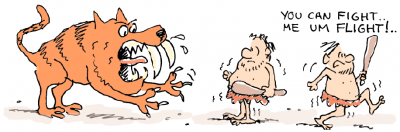 Maladaptive stress response
Activated by PERCEIVED threat – manifest as FEAR of anything, anyone or any situation which our higher order executive functioning brain misattributes as life threatening
The list is endless, governed and limited only by your imagination! 

A maladaptive – miss-appropriated unhealthy stress response decreases the likelihood of long term survival or at a lower level inhibits performance.
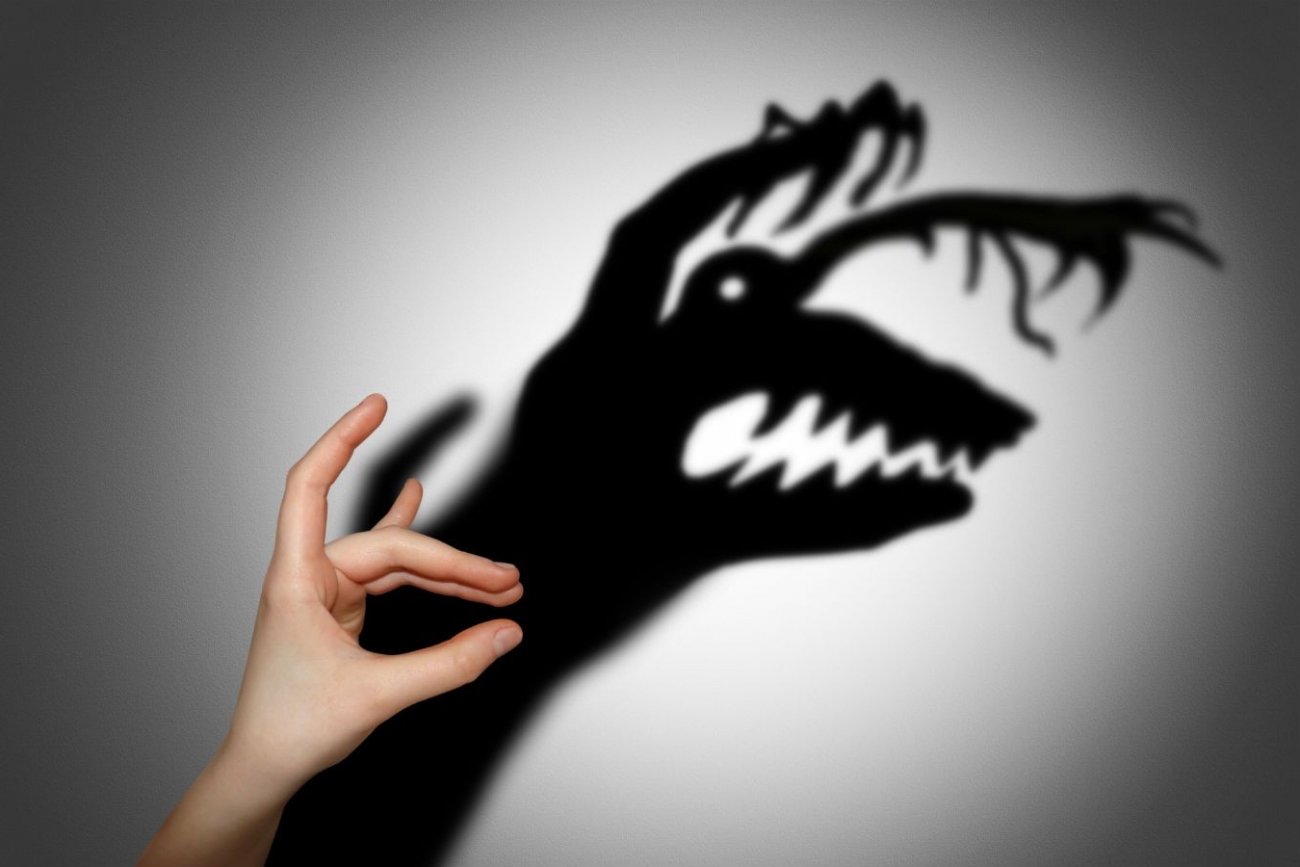 [Speaker Notes: For example, fear of failure, looking stupid, humiliation, unemployment, disapproval, loss of approval – love, status, abandonment

Governed by the immediate autonomic – sympathetic nervous (SNS) –which mobilises the 
Fight – flight or freeze response and
The more sinister endocrine driven secondary stress response]
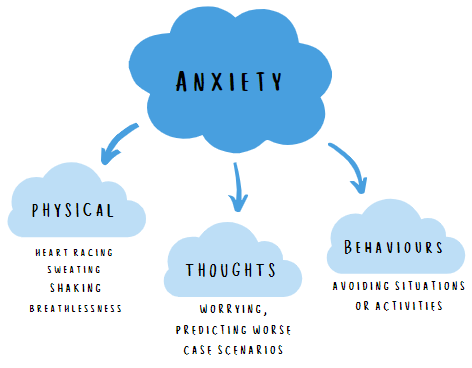 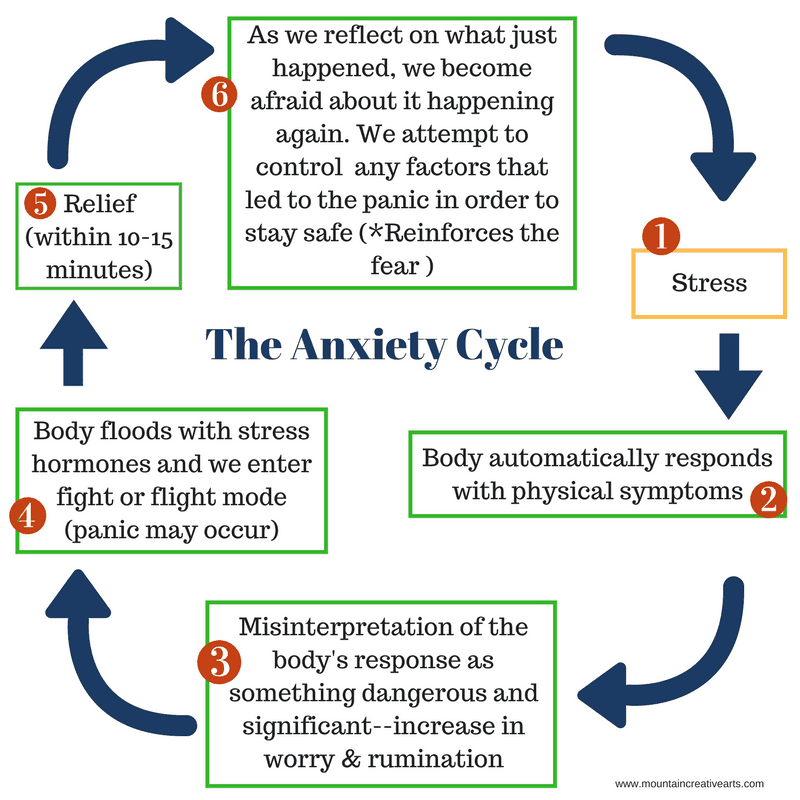 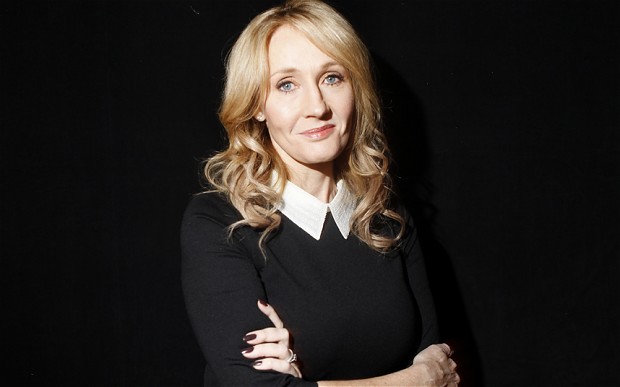 ‘It is our choices that show what we truly are, far more than our abilities.’
                                                                                                               J.K.Rowling
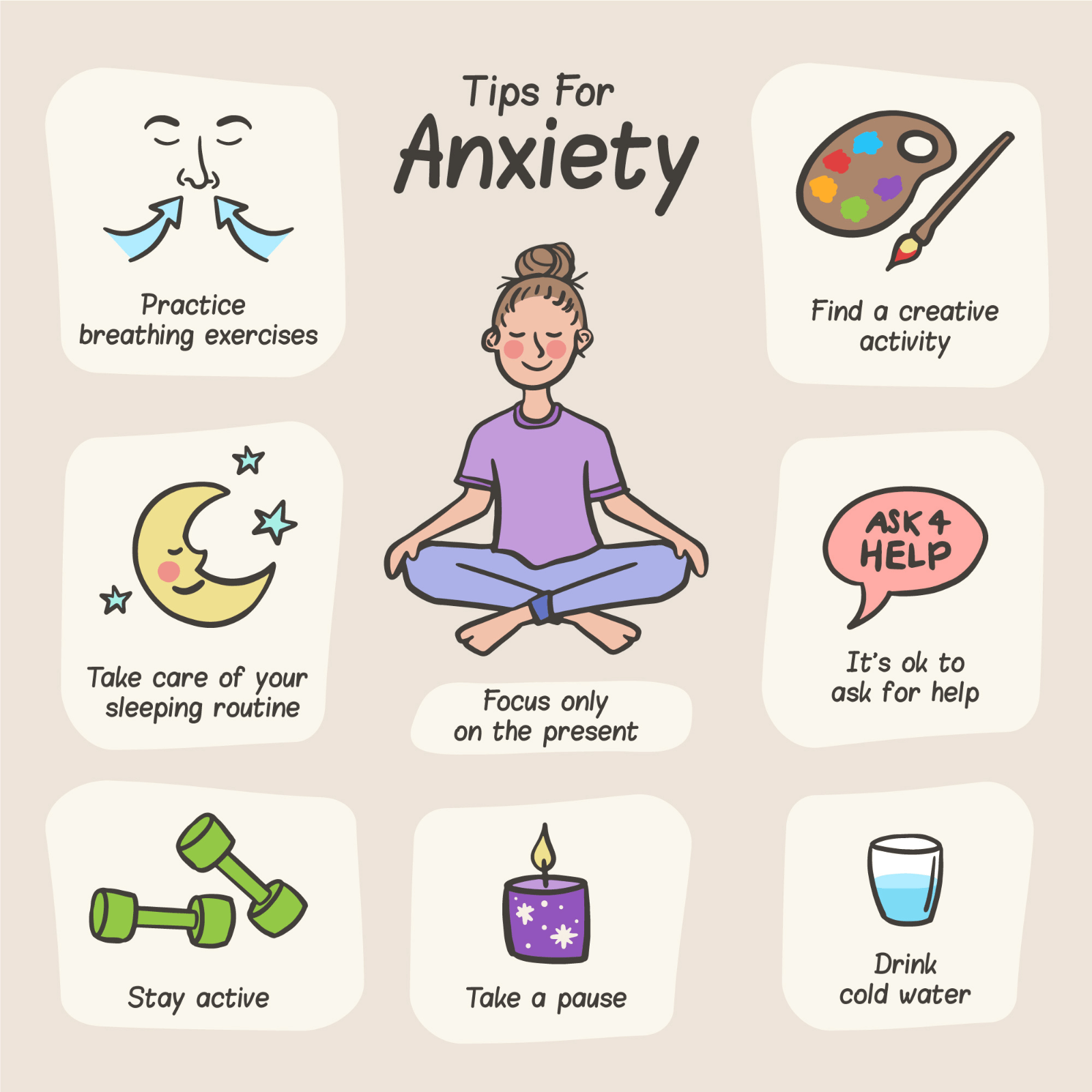 Maintaining balance
To maintain balance in the face of inevitable stressors the two arms of the autonomic nervous system the SNS “accelerator – fight - flight” and the PNS “brake – rest and digest” must be activated appropriately and work in harmony.
Vis-a-vis putting your foot on the accelerator when you should be applying the brake will have disastrous consequences.
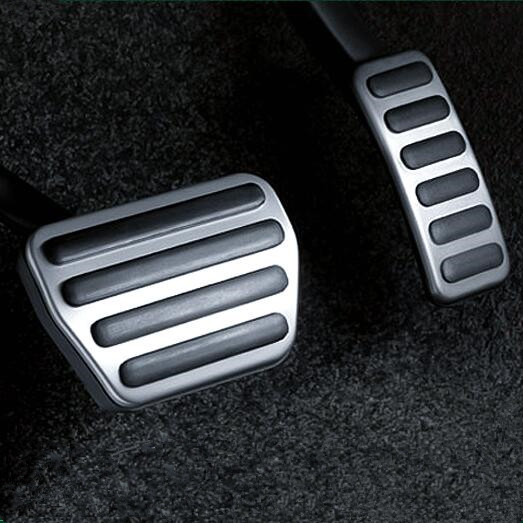 How to prevent the initial burnout?

Identify steps to prevent or minimise the risk of onset 
What do you need to do to protect yourself (and your team)
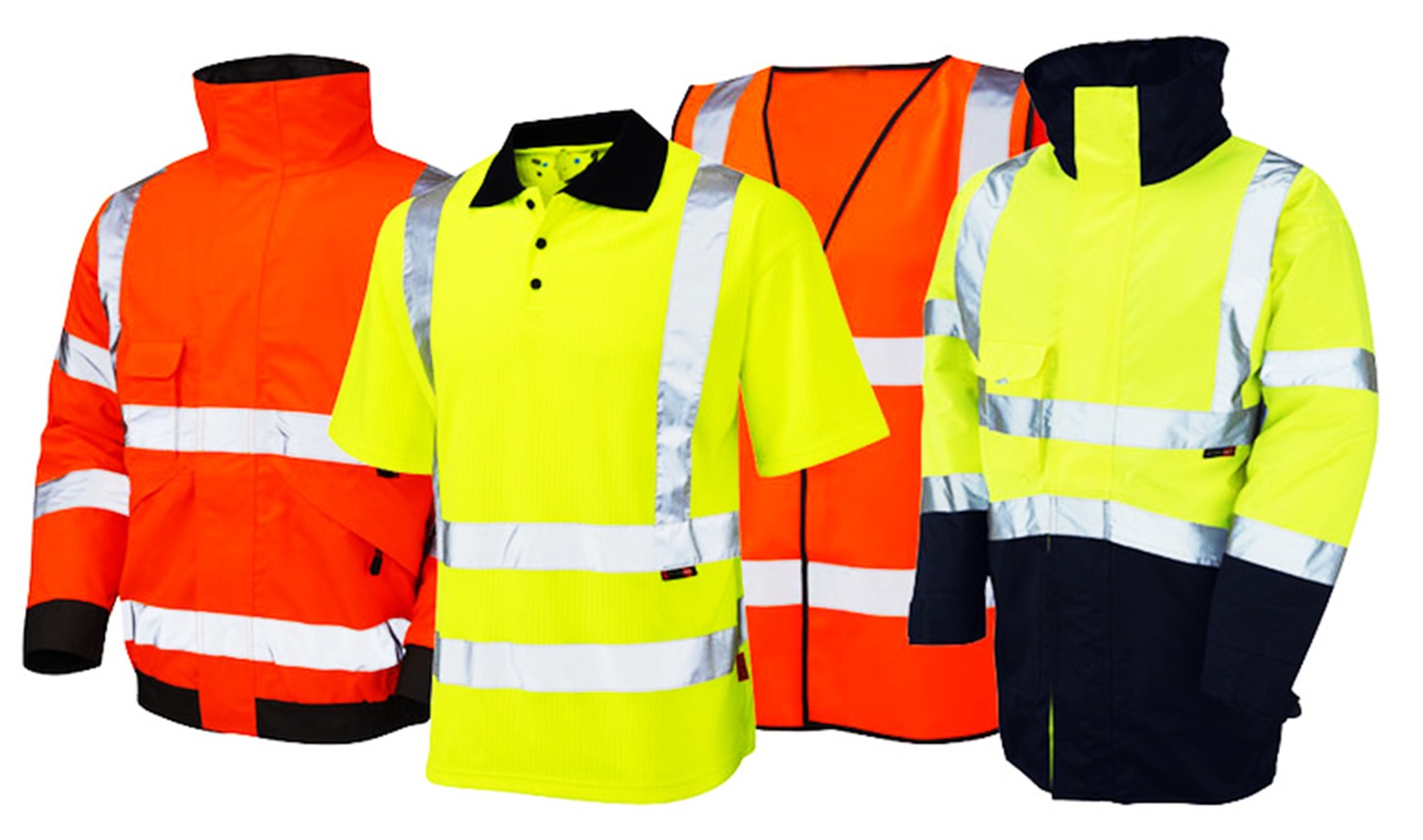 “An empty lantern provides no light. Self-care is the fuel that allows you light to shine brightly .”
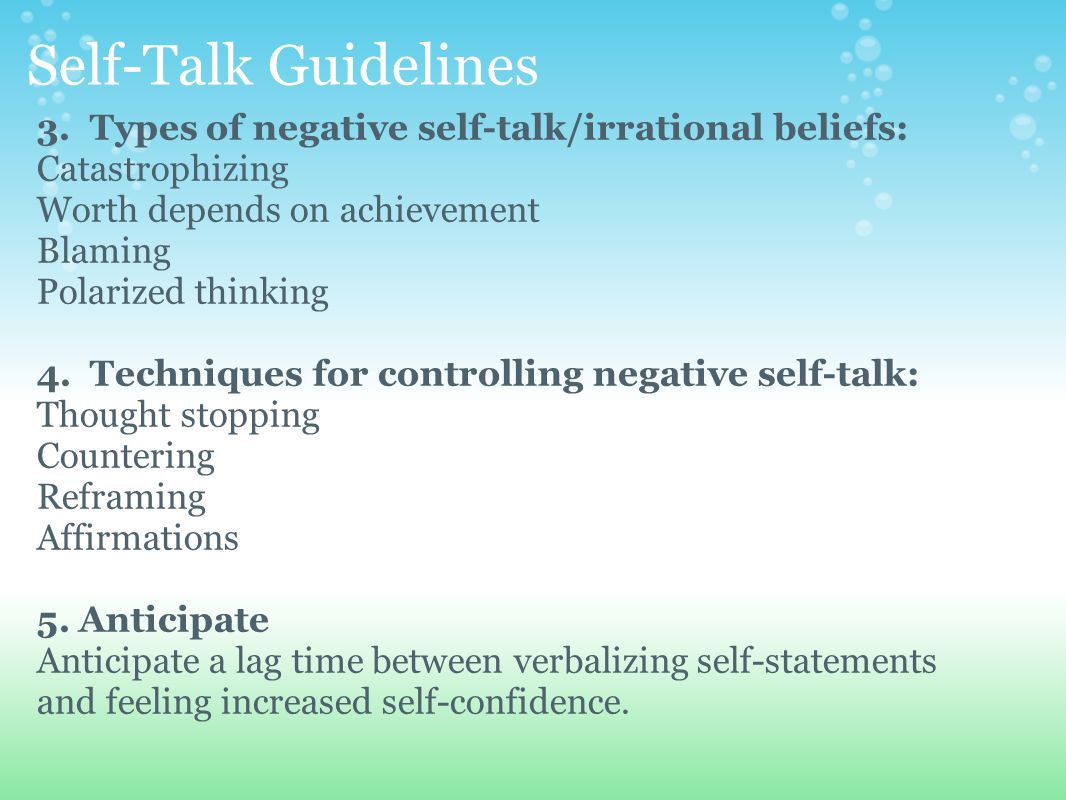 Controlling Self-Talk: Don’t Under-estimate the Power of Your Self-Talk
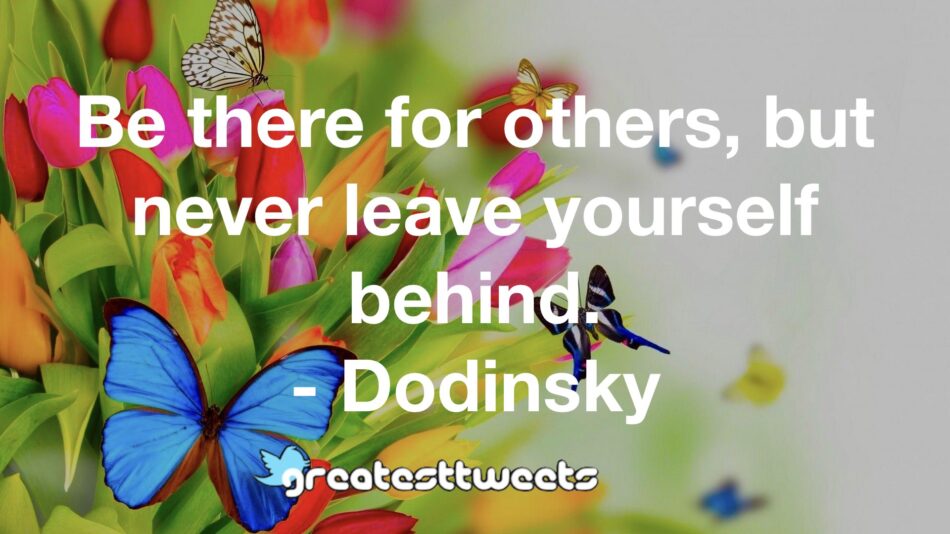 Self-care: Essential Learning
Boundaries (such as Work-Life Balance)
How to detach from work 
How to assess levels of self-care
Creating self-care plans
How to recognise signs and symptoms of compassion fatigue and burnout
How to become more self- aware of your “spirit level”
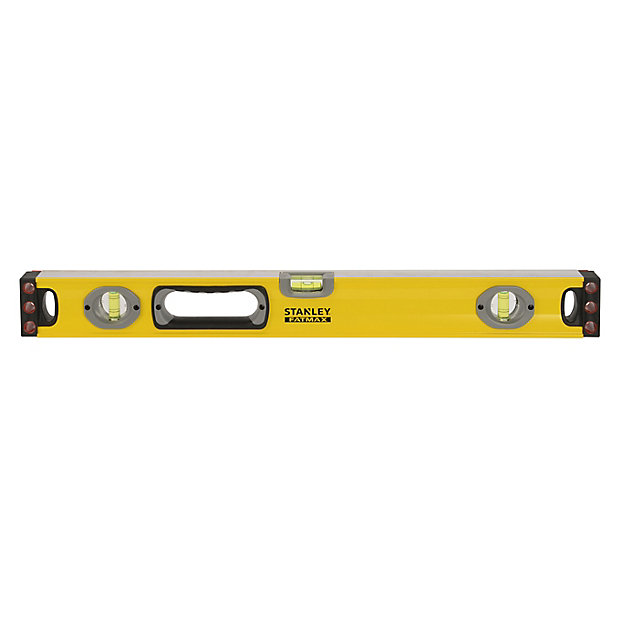 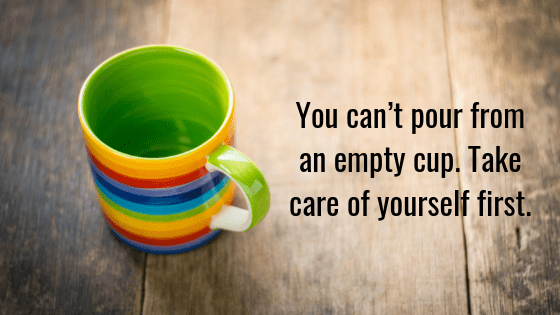 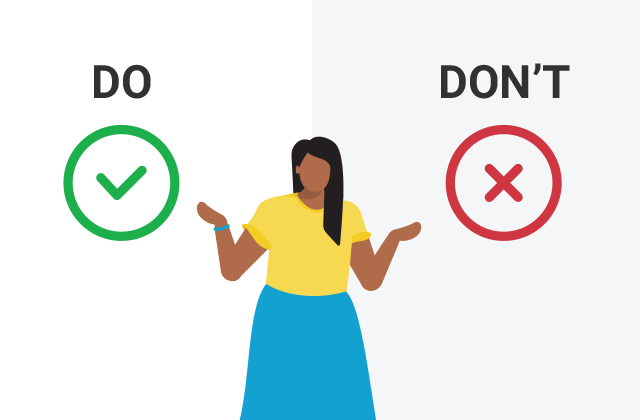 Tips for Managing Compassion Fatigue
Blame others.Compensate Complain habitually Hire a solicitorWork harder and longer.Self-medicate.Neglect your own needs.
Find someone to talk toUnderstand pain is normal.Exercise, eat and sleep properly.Take some time off.Develop interests outside of work.Identify what’s important to you.
The ABC’s of Preventing Compassion Fatigue and Burnout

Awareness

Balance

Connections
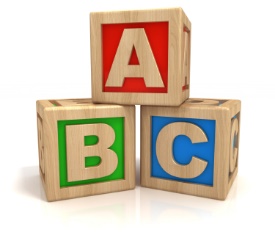 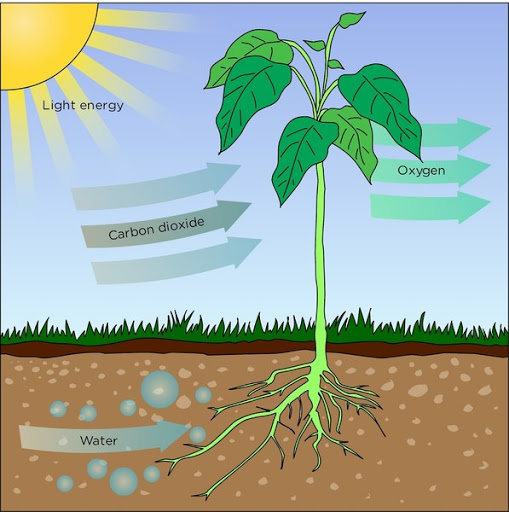 What is your favourite tree?


What is your water, your sun, your soil?

How adequate are they for you?

What are the potential pests that eat away your vitality?

What changes, if any, do you need to make to a have healthy tree?

What self-care plan do you have in place?
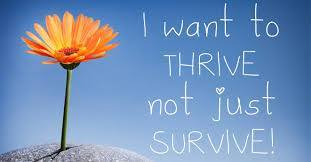 The caring heart:
self compassion and compassionate self-regulation
Dr. Kristin Neff
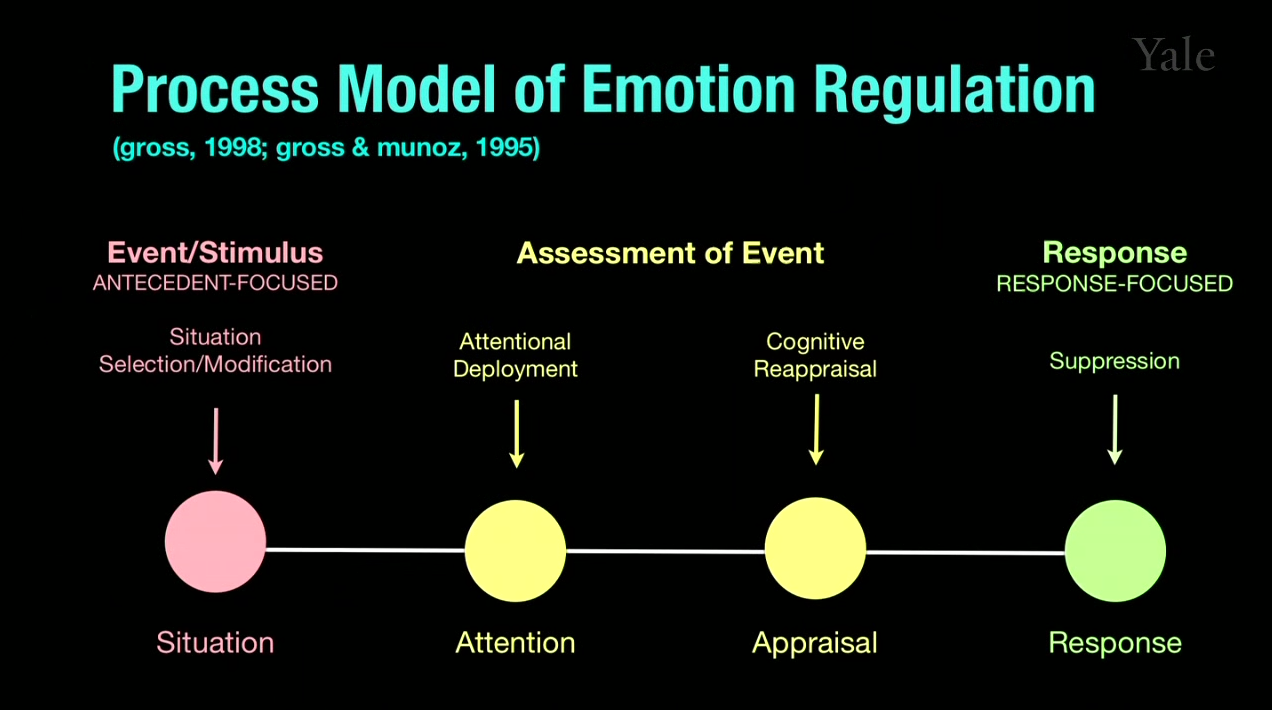 Emotional – Regulation Competence
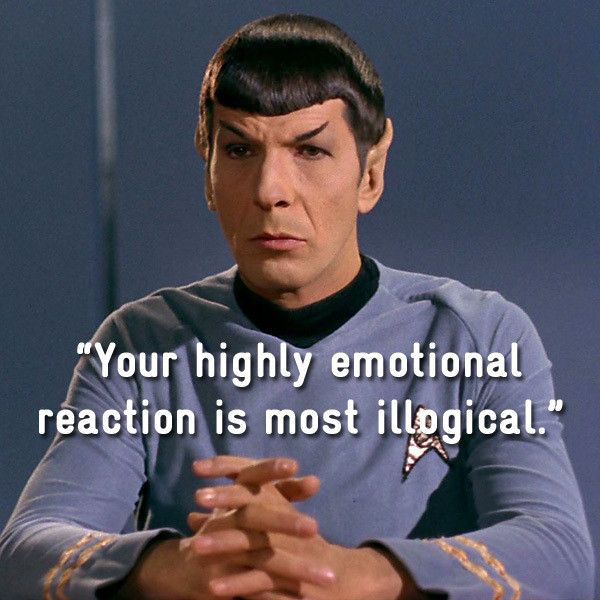 Self-regulation also known as emotional competency is defined as the ability to accurately identify and accept our emotions enables us to be alert to and more aware of when we are experiencing stress.
 
The antithesis to the emotionally competent individual is Mr Spock – the emotionally repressed –Vulcan character in Star Trek – an idealised cultural representation of rationality.
Developing Self - Compassion
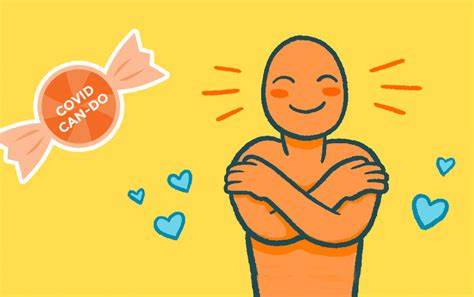 Accept that inevitably at some point you will experience adversity, challenge and suffering in your life
Refrain from harsh self criticism, self-recrimination and negative judgements. 
Ask yourself ‘how can I help myself right now?” – Answer I’m simply doing and trying my best under what are very challenging circumstances!
Be gentle and act towards yourself with sensitivity and empathy.
Identify your needs 
Be tolerant
Compassion Breeds Resilience
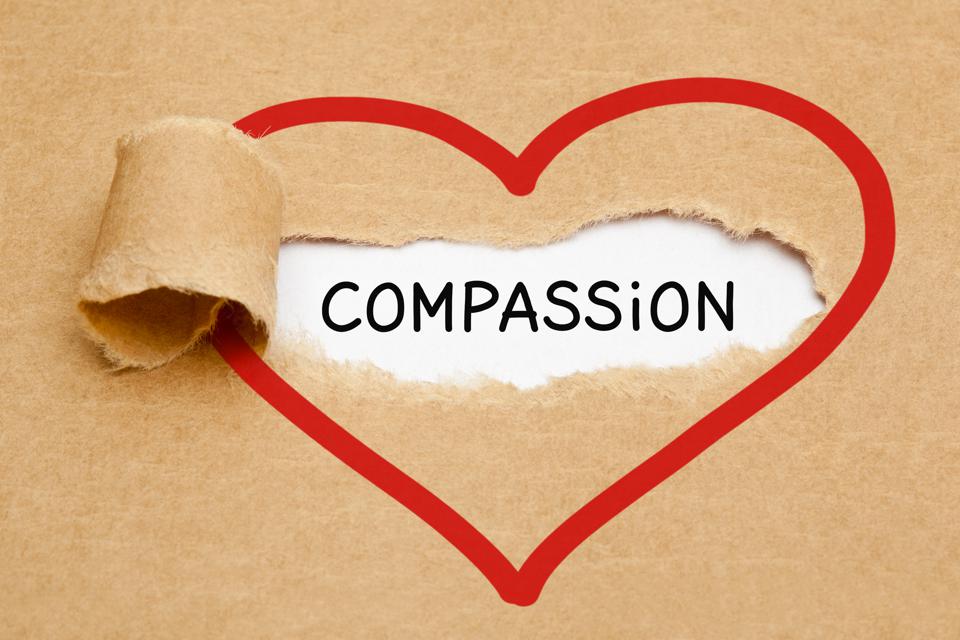 What is Resilience?
Resilience is the ability to thrive in the face of adversity

The accuracy of our analysis of events

The number of alternative scenarios we can envisage

The ability to be flexible
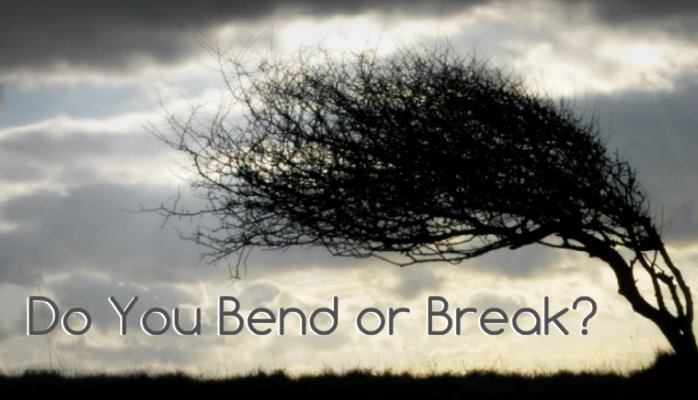 www.resiliencyquiz.com
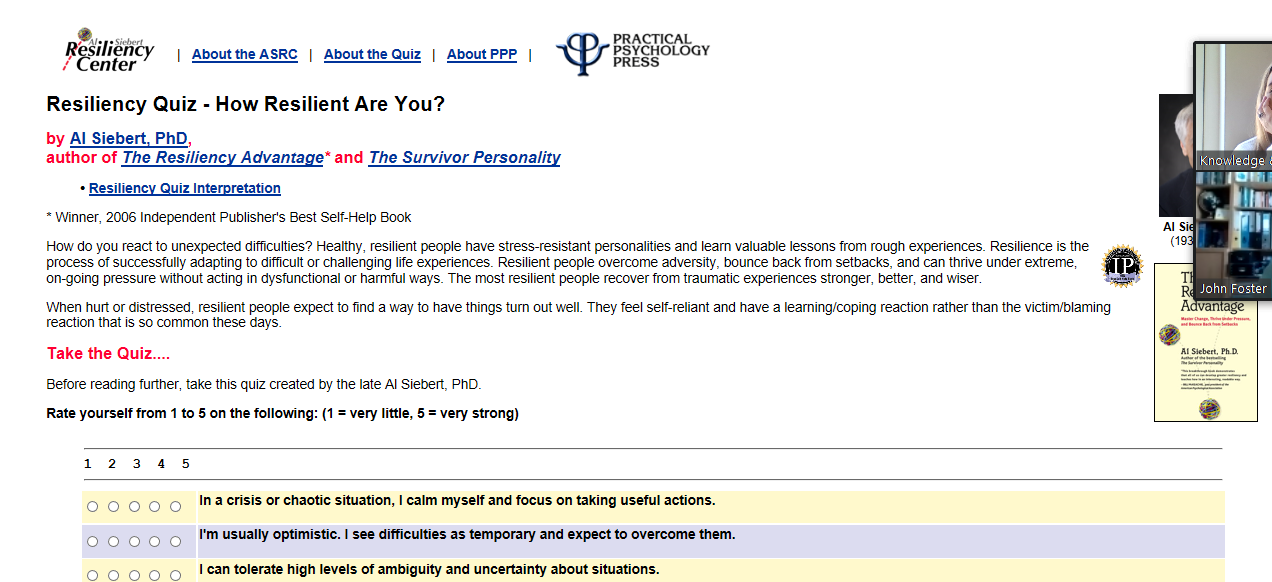 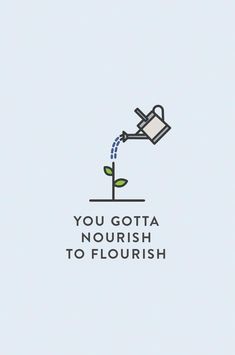 Charting a Path to Authentic and Sustainable Self Care Begins With Each One of Us:

• Be kind to yourself
• Enhance your awareness with education
• Accept where you are on your path at all times
• Understand that those close to you may not be there when you need them most
• Exchange information and feelings with people who can validate you
• Listen to others who are suffering
• Clarify your personal boundaries. What works for you; what doesn't
• Express your needs verbally
• Take positive action to change your environment
Tales of Transformations
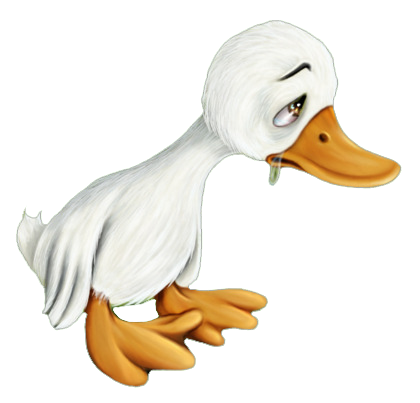 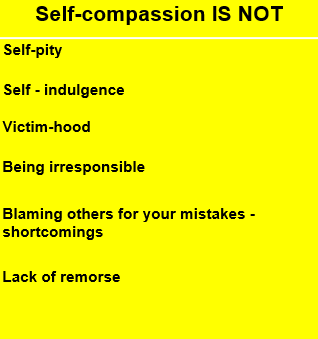 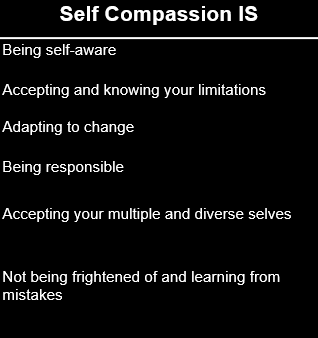 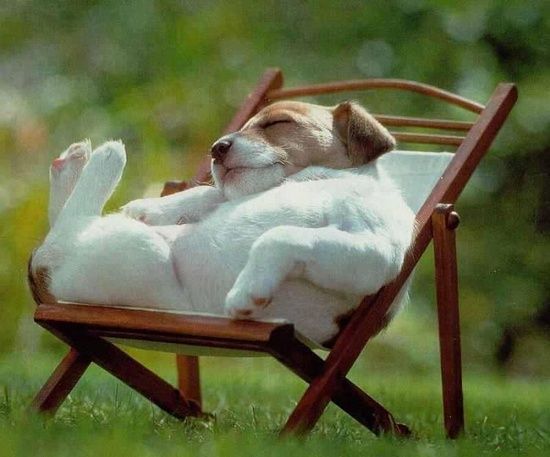 Contentment
If you can sit quietly after difficult news; If in financial downturns you remain perfectly calm; if you can see your neighbours travel to fantastic places without a twinge of jealousy; if you can happily eat whatever is put on your plate; if you can fall asleep after a day of running around without a drink or pill; if you can always find contentment where you are:
You are probably a dog
																(Jack Kornfield)
First Things First: Emotional Intelligence
First things first has many benefits, here are four of them:
1. It keeps you moving.
When you have more work than you can handle, the temptation is to not do anything.
But by creating a new list of just two or three tasks, things look manageable again. You regain control of your emotions, allowing you to once more be productive.

2. It builds momentum.
Think about that feeling you experience once you finish a task. Then another. And another.
Next thing you know, you're hooked. You see results, so you keep going--because at this point it's easier to keep going than it is to stop. 

3. You see more clearly.
But once you start building momentum, you can clearly see the path forward.
And once you see the path, it really starts to get good. 
4. You believe.
Things are no longer dark.
The impossible task is no longer impossible.
Seeing the path forward turns into hope, and hope turns into reality.
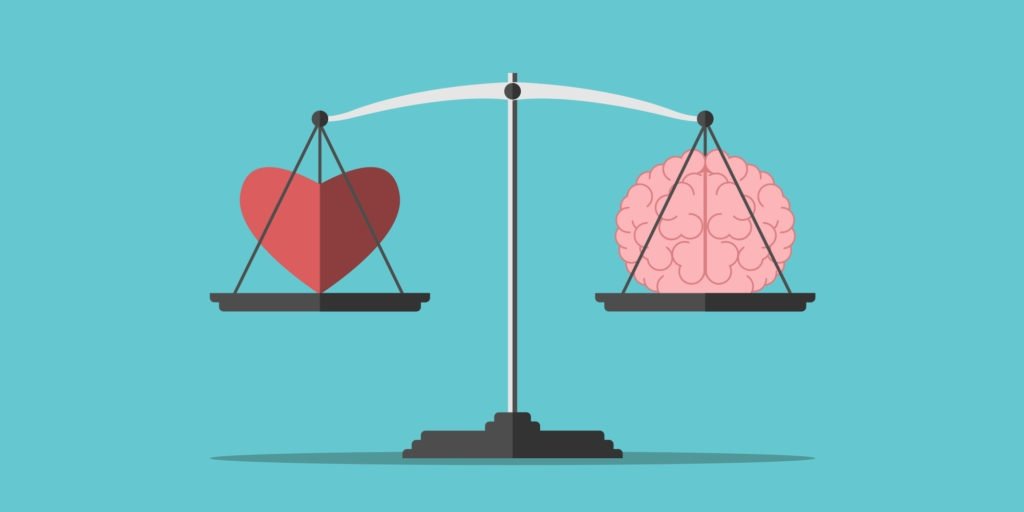 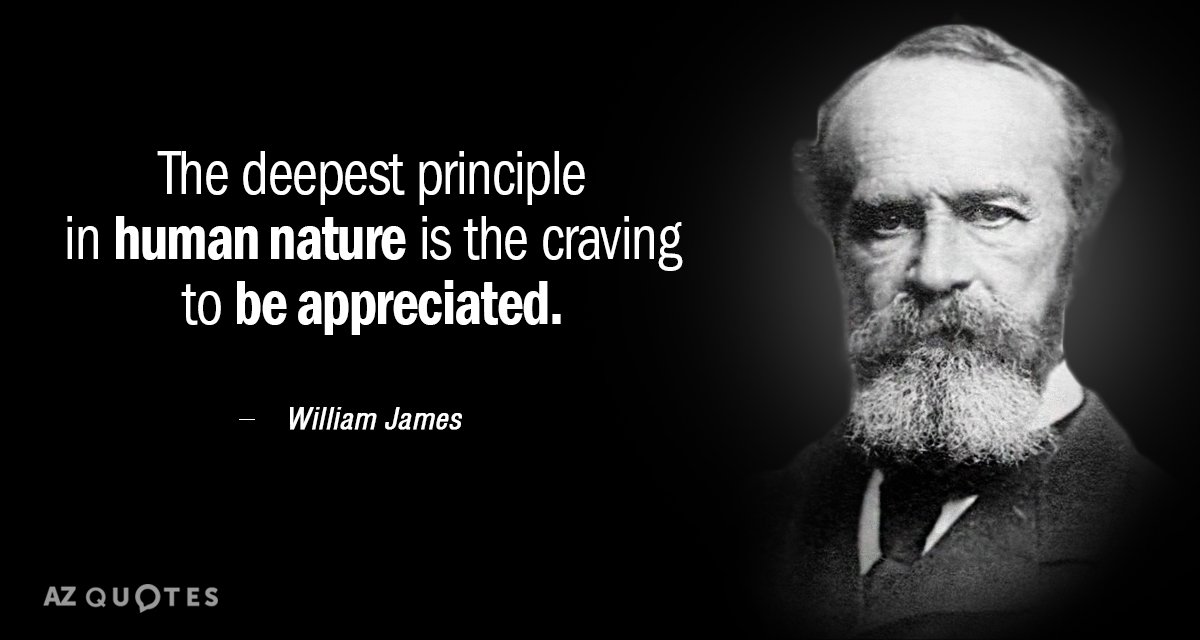 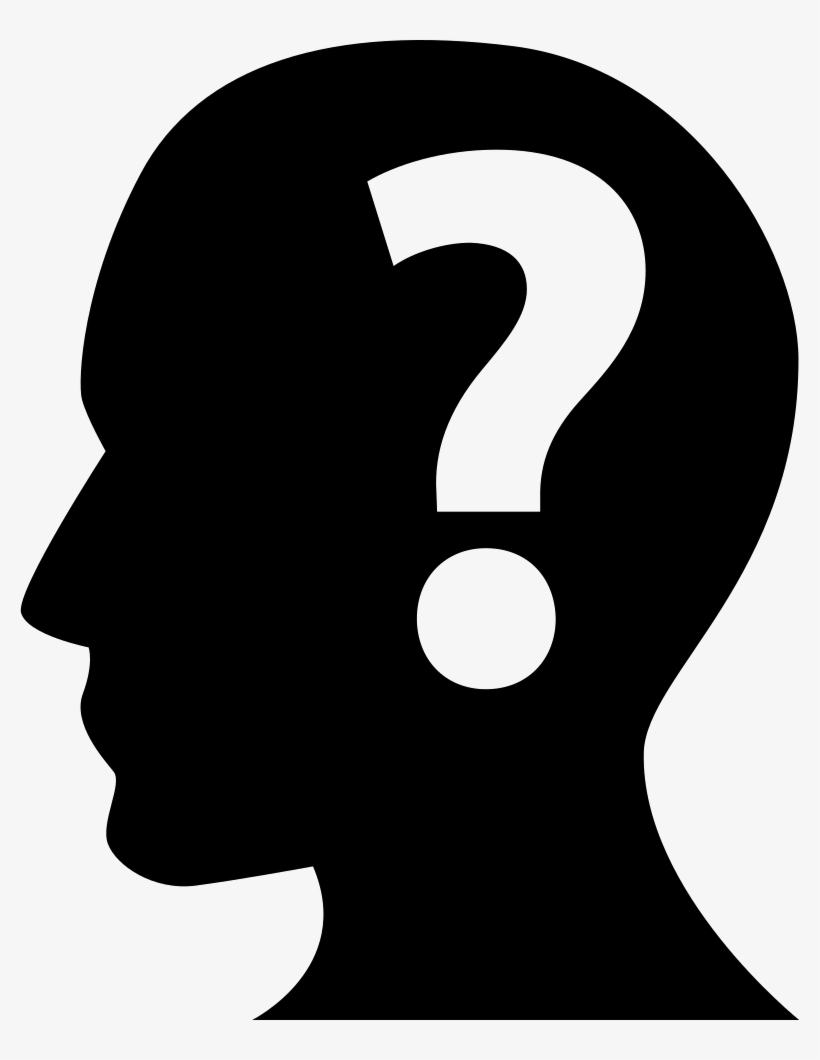 Building Your Internal Supervisor:
Learning to Listen and to Trust Yourself



Self- compassion

Validation

Self-belief

Cognitive reviews

Physical/somatic reviews

Intuitive reviews
Self-Compassion in Action

• Practice health-building activities such as exercise, massage, and yoga
• Eat nutritious food
• Drink plenty of water daily
• Practice the art of self-management: Just say no
• Employ mindful meditation as much as possible
• Develop a healthy support system: people who contribute to your self-esteem, people who listen well, people who care
• Become proactive as opposed to reactive
• Reserve energies for worthy causes: Choose your battles
• Live a balanced life: Sing, dance, sit in silence



What will YOU add to the list?
Signposting and References
Online Resources 
https://www.compassionfatigue.org/  
www.mind.org
www.nhs.uk
www.samh.org.uk
www.nhsinform.scot
www.wales.nhs.uk
www.covidwellbeingni.info
https://www.gov.im/categories/caring-and-support/mental-health-service/
https://www.compassioninstitute.com/ 
https://www.compassionatemind.co.uk/ 

References – Leading authors on Compassion and Compassion Fatigue 
Dr. Charles Figley 
Dr. Kristin Neff 
Professor Paul Gilbert 
Babette Rothschild
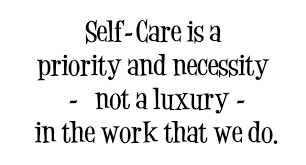 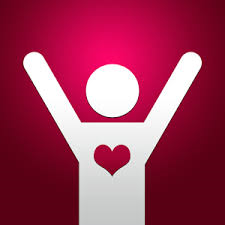 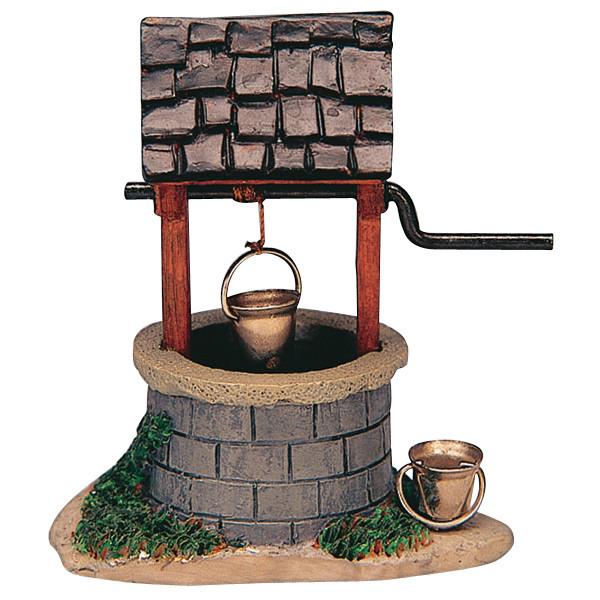 It’s when the well runs dry we appreciate the worth of water. 
Don’t let your well run dry.
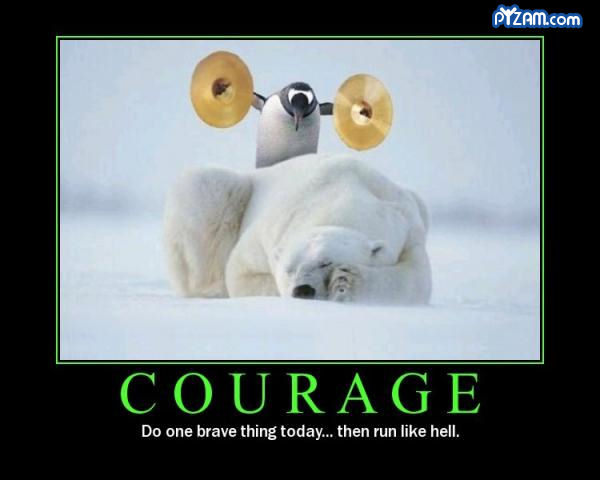